How to Gain Momentum with 
Your Online Content
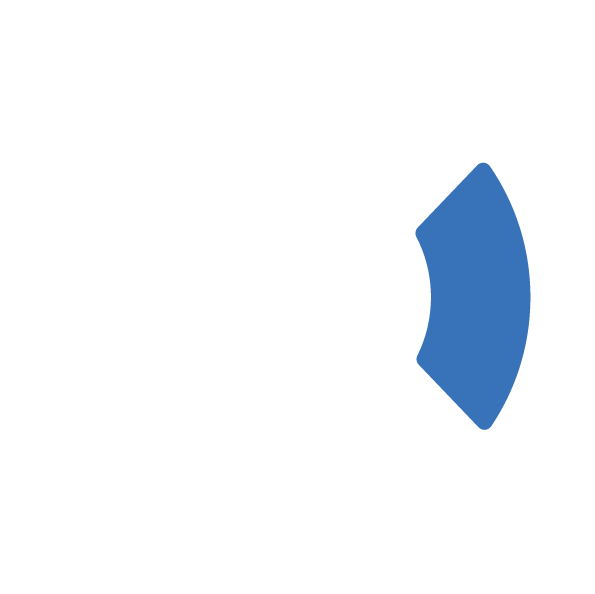 THE LEADER’S CIRCLE
In the age of Netflix, Hulu, Amazon Prime and Disney Plus, many churches and organizations still behave like cable TV.
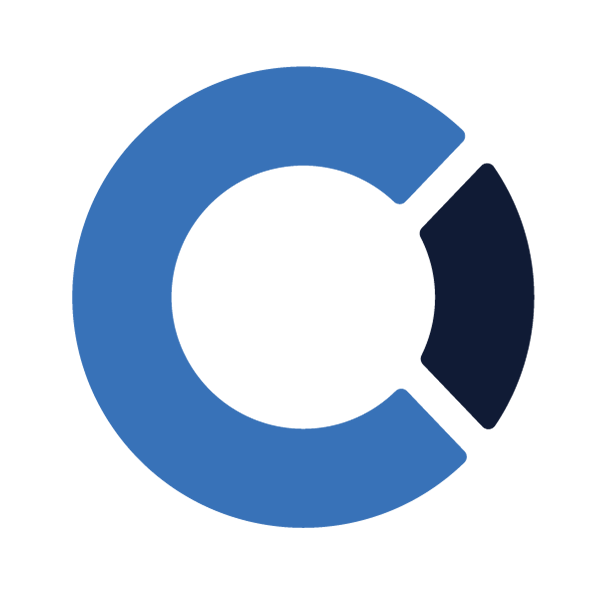 THE LEADER’S CIRCLE
People prefer great content over new content.
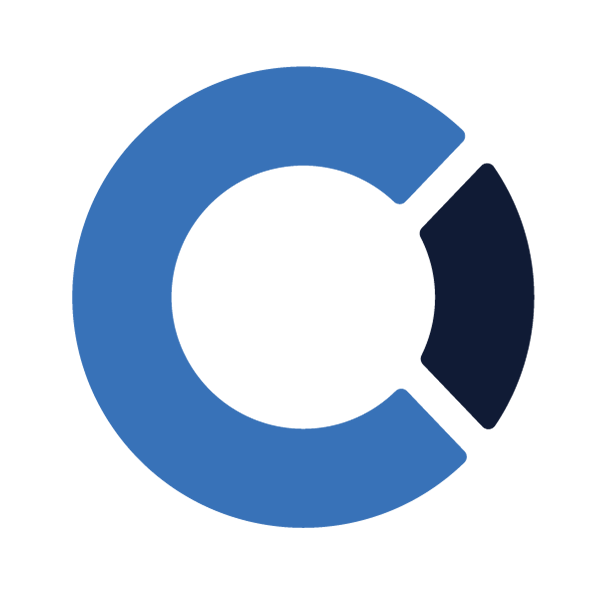 THE LEADER’S CIRCLE
People woke up today with the questions you answered in the past.
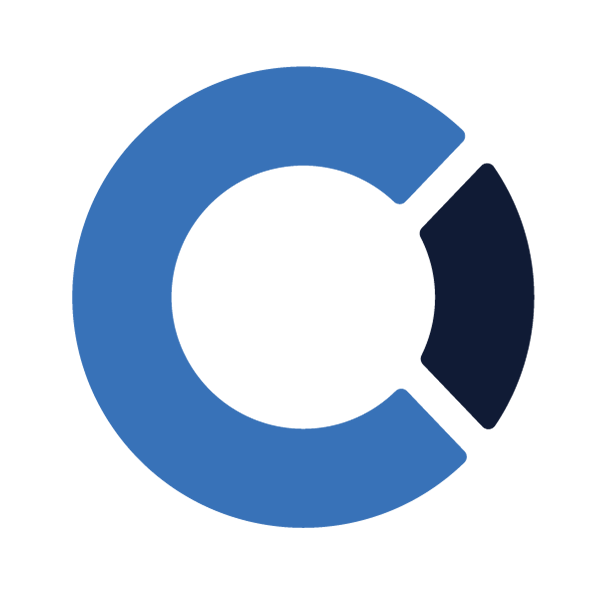 THE LEADER’S CIRCLE
You can reach new people with content you produced three years ago.
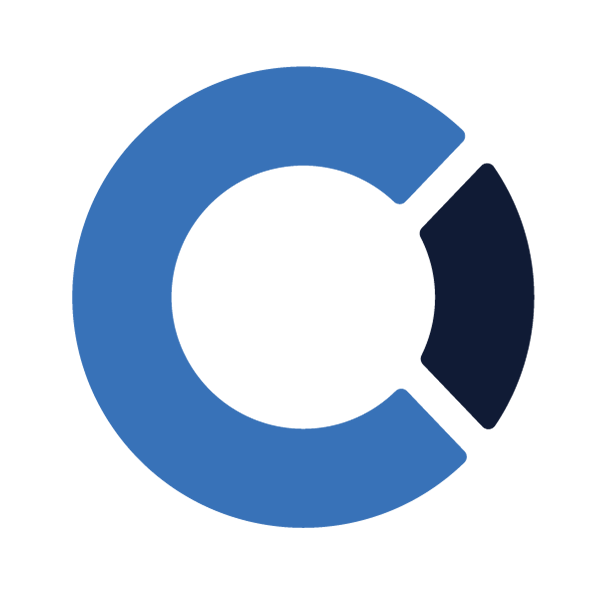 THE LEADER’S CIRCLE